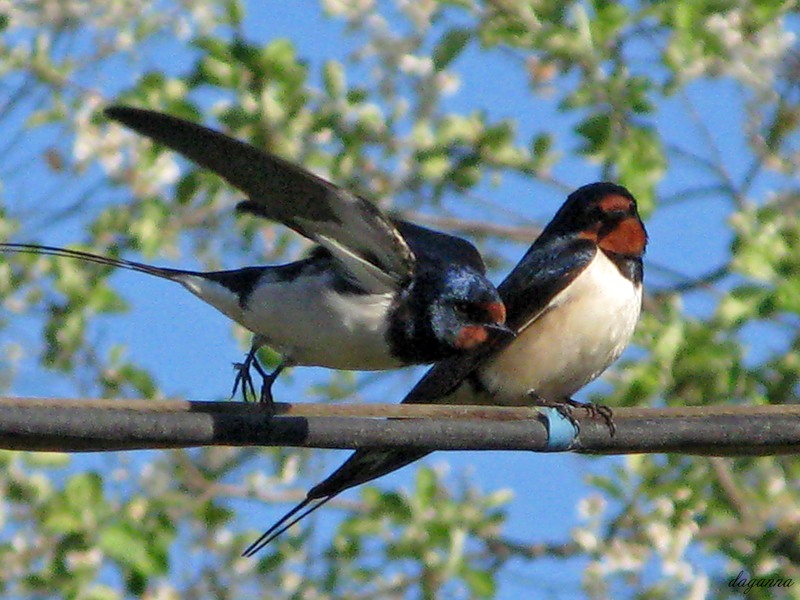 Муниципальное дошкольное образовательное автономное учреждение
 центр развития ребенка -  детский сад «Аленький цветочек»
Проект
«Ласточка-касаточка»
Подготовили:
Воспитанница подготовительной «Б» группы
Абдулина Марьям 
Учитель-логопед Шайхавова Ф.Б.
г. Пыть-Ях
2017 год
Тип проекта: исследовательскийУчастники проекта: дети подготовительной «В»  группы (6-7 лет), учитель-логопед, родители воспитанников
     Продолжительность проекта: сентябрь-октябрь 2017 годаЦель проекта: узнать особенности жизни ласточки.
      Задачи проекта:      
     - наблюдение за гнездом птицы и его поселенцами;                                                                                                                - привлечение внимания к проблемам охраны окружающей среды; - воспитывать любовь и бережное отношение к родной природе.
Этапы проекта:

        1 этап. Подготовительный.
        1. Изучение уровня знаний по теме.
        2. Подбор методической и художественной  литературы.
        3. Наблюдение за гнездом птицы и его поселенцами.
        4. Беседа о ласточке.
        5. Подготовка фотоматериала о жизни ласточки.
        6. Составление рассказа об увиденном.
        2 этап. Основной.
       1.Чтение литературы о ласточке (энциклопедия,  художественная литература, интернет-ресурсы).
      2. Знакомство с народными приметами.
      3. Разучивание стихотворений о ласточке.
      4. Составление презентации.
       3 этап. Заключительный.
      1. Презентация и защита проекта.
ЛАСТОЧКАТравка зеленеет,Солнышко блестит;Ласточка с весноюВ сени к нам летит.С нею солнце крашеИ весна милей…Прощебечь с дорогиНам привет скорей!Дам тебе я зерен;А ты песню спойЧто из стран далекихПринесла с собой.
Алексей Плещеев
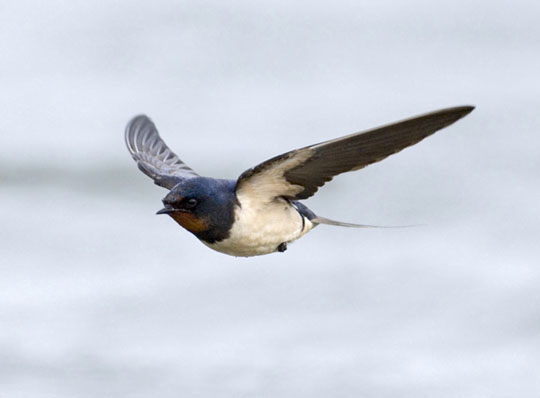 Я считаю, что именно ласточка заслуживает большое уважение в  моей родине. Любят люди ласточку, ласково ее называют касаточкой.Ласточка – символизирует приход весны и новую жизнь. Каждый житель в деревне с нетерпением ждет прилета птицы. Увидев ее, люди радуются, наконец-то зима закончилась, весна пришла. Значит, оживет природа. Можно колхозникам выходить в поля. Они с раннего утра начинают работу, вместе с ласточкой встречают рассвет. Недаром говорят, ласточка солнце поднимает - восход встречает.
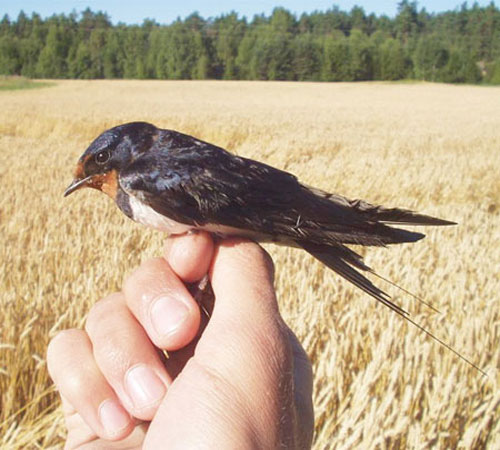 Ласточку легко узнать по длинным узким крыльям, вилообразно раздвоенному хвостику и изящному телосложению. Ласточки - это "дети воздуха", на землю садятся очень редко и неохотно. В воздухе они демонстрируют сложнейшие фигуры высшего пилотажа: пикируют, делают мертвые петли, планируют и кувыркаются. Ласточки, пролетая над водой, могут напиться либо на мгновение окунуться.
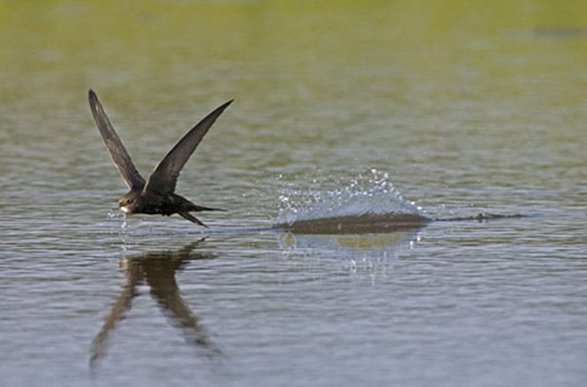 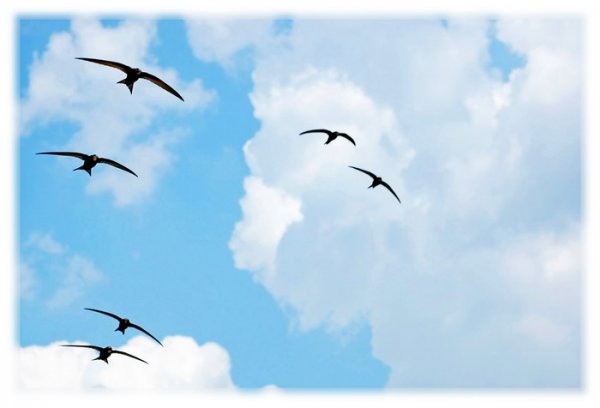 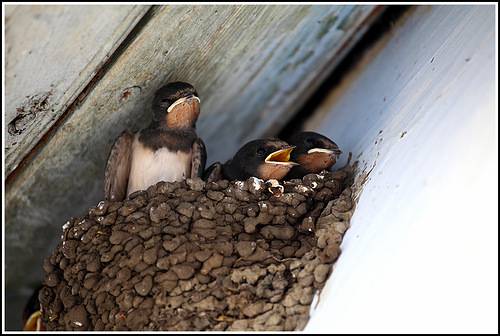 Ласточка – самая близкая к человеку птица. Люди знают особенность этой птицы и радуются, если замечают у себя под крышей дома, сарая серый глиняный «мешочек» - гнездо. Примета говорит, если ласточка свила гнездо, значит, в доме будет счастье и удача. Хозяева берегут ласточкины гнезда.
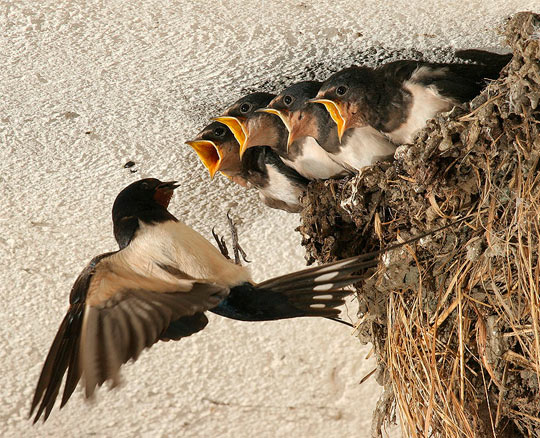 В деревне, у моих родителей, каждый год, в сарае,  ласточки вьют гнездо.   Целое лето мы  наблюдаем  как они высаживают и кормят своих птенчиков, как они учат их летать .
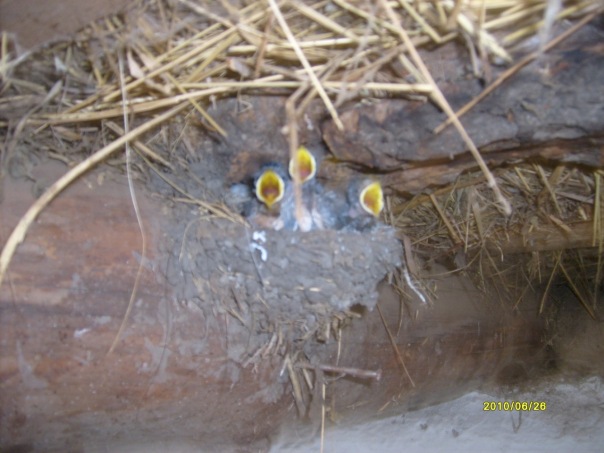 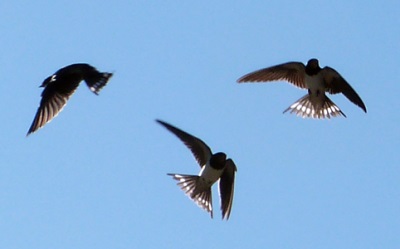 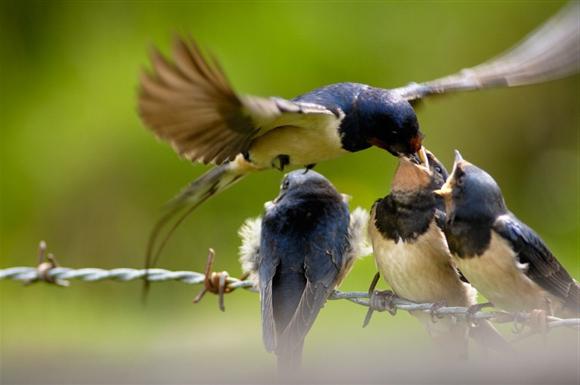 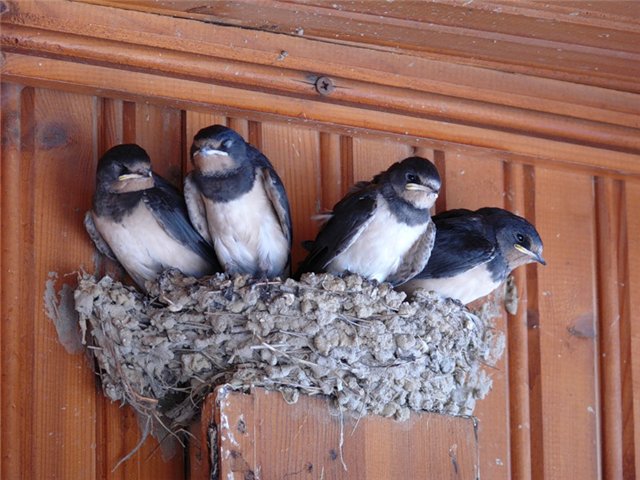 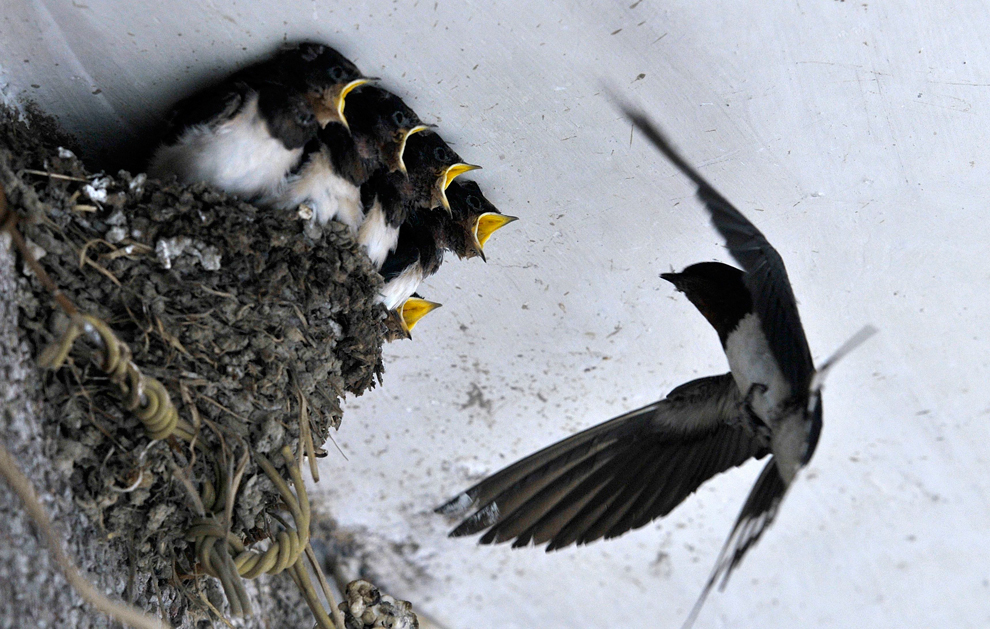 Ласточка – это знак отцовского наследия. Казак никогда не оставит своих детей без жилья, так и ласточка прежде чем погибнет, строит гнездо для своих птенцов.Каждый год ласточка возвращается в свое старое гнездо. Значит, ласточка – это верность, домашний уют, надежда на будущее, любовь.
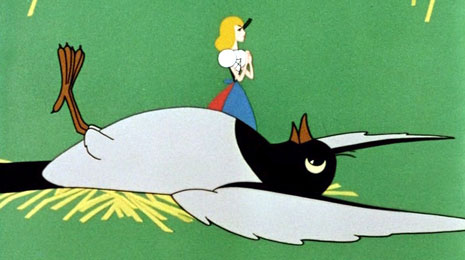 А еще ласточка ассоциируется с добром, взаимопомощью. Как не вспомнить знаменитую сказку детского писателя Х. К. Андерсена «Дюймовочка».
     Эта маленькая, крошечная сказочная девочка спасает ласточку от гибели после неудачного её полёта, выхаживает её, и в итоге Ласточка выздоравливает. Ласточка избавляет Дюймовочку от крота и вечной темноты, на которую её мог вечно обречь крот-жених.
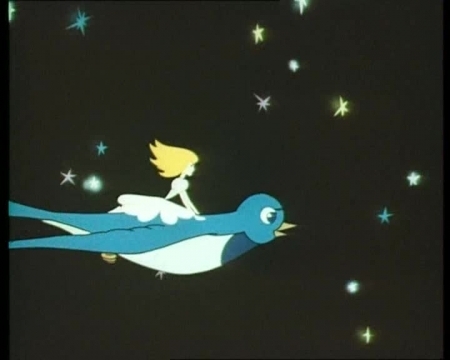 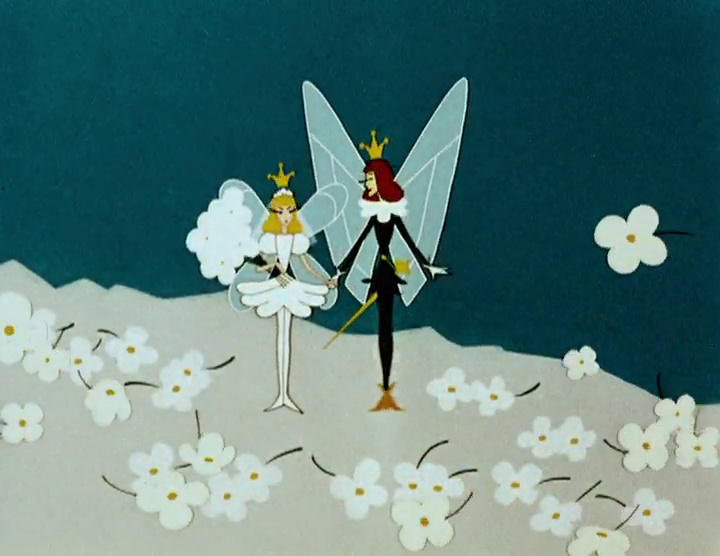 Ласточки в минуты опасности объединяются в стайку 
и вместе борются с врагами.
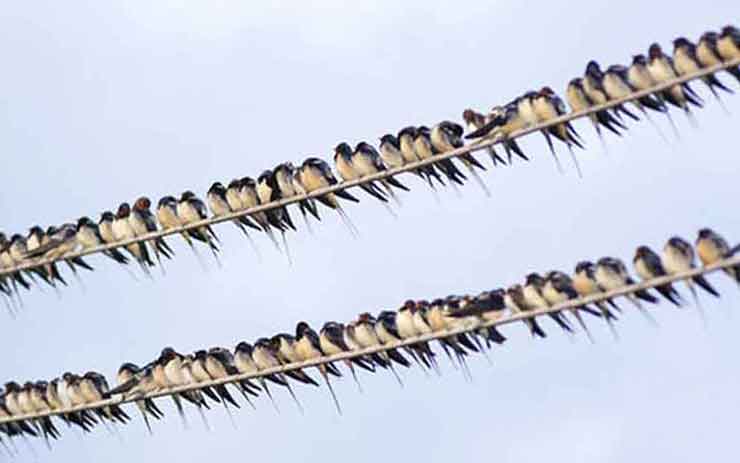 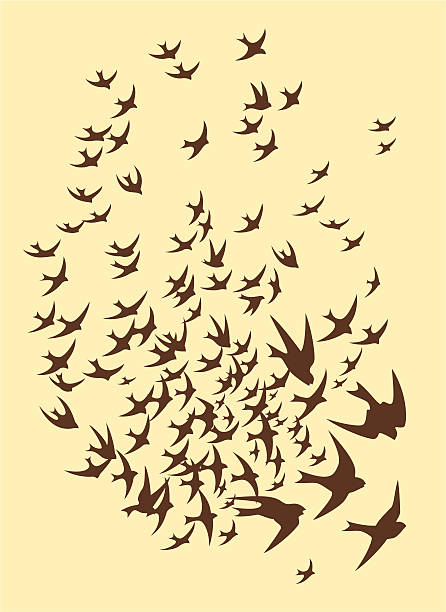 Ласточка – символизирует
 трудолюбие. Всю весну и лето
 ласточка в заботах: 
построить гнездо, снести яйца,
прокормить и вырастить 
потомство, накопить
 силы для отлета.
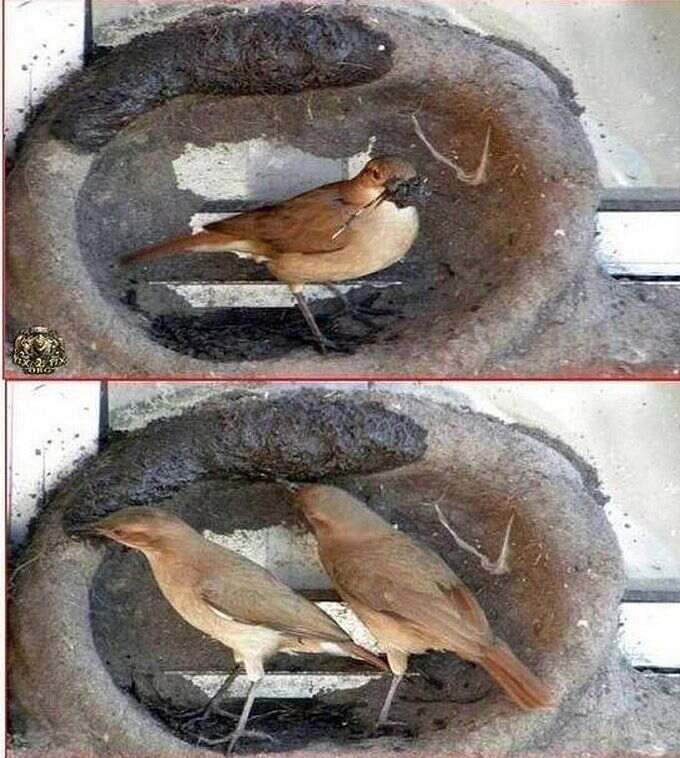 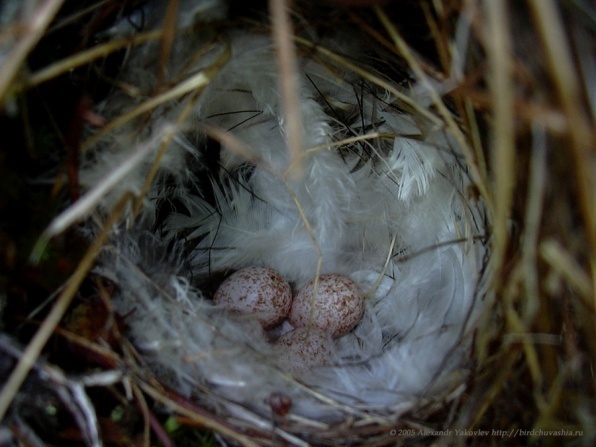 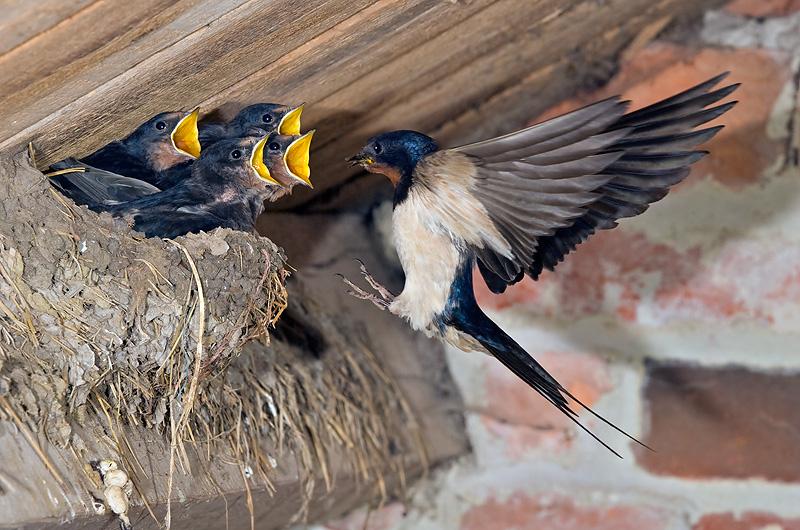 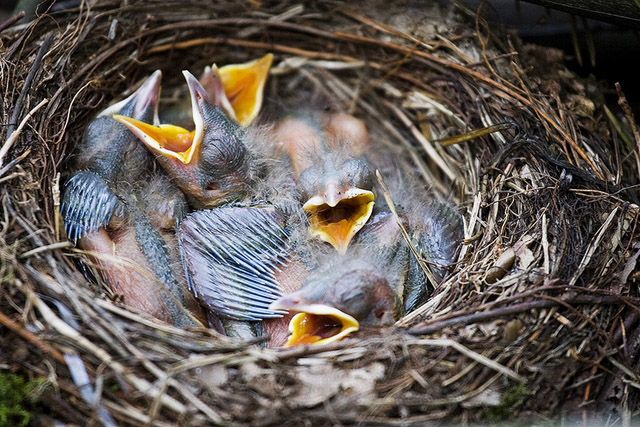 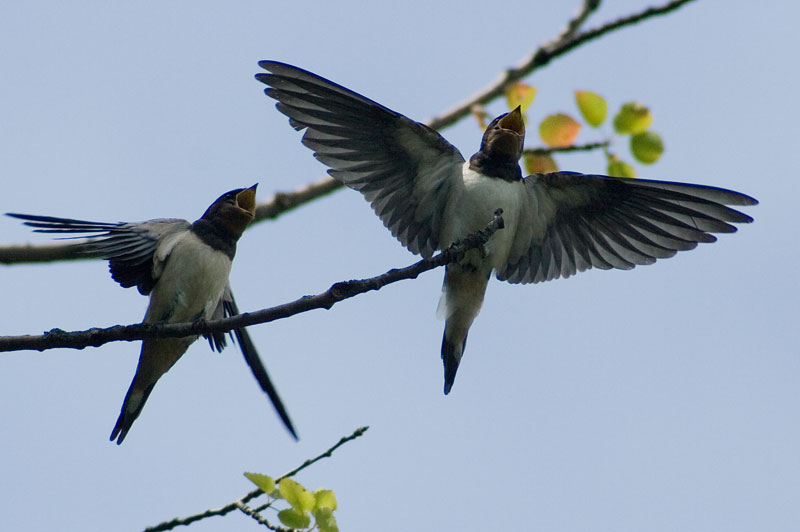 Народные приметы
      С ласточкой связано много примет. 
1) Если ласточка летает низко над землей – быть дождю.
2) Если ласточка свила гнездо под карнизом вашего дома, то это говорит о том, что в нем проживает добрая семья. 
3) Ласточка оберегает дом от пожара, а также могут отомстить вашему обидчику или вору.
 4) Нельзя разорять гнезда, а то на лице появятся веснушки. 
5) Если взять камушек из гнезда, покинутого ласточкой, то он станет хорошим талисманом. 
6) Кто раньше других увидит первую ласточку, тот весь год будет счастлив и успешен.
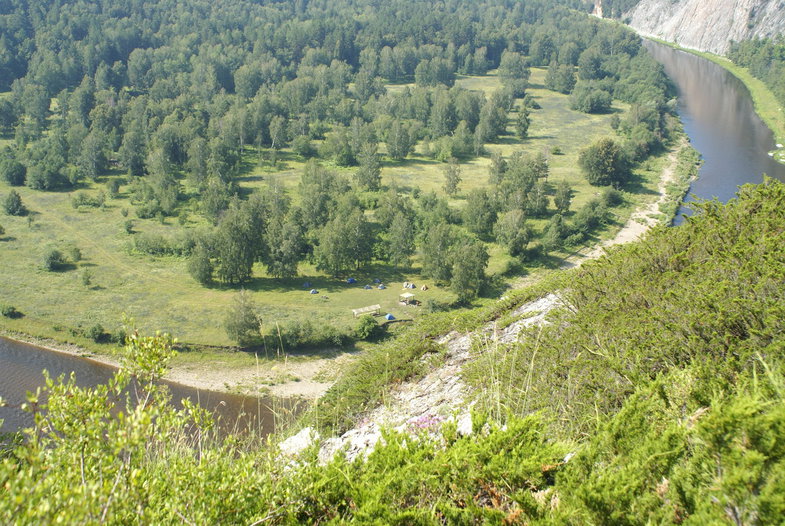 Ничто на земле не может быть милее и дороже, чем Родина. Для каждого человека это слово содержит что-то своё, личное, особенное. Для одних - это большой город, для других - маленькая деревенька  родина. Для меня родина – Республика Башкортостан.                                 Я  там родилась, росла, жила.
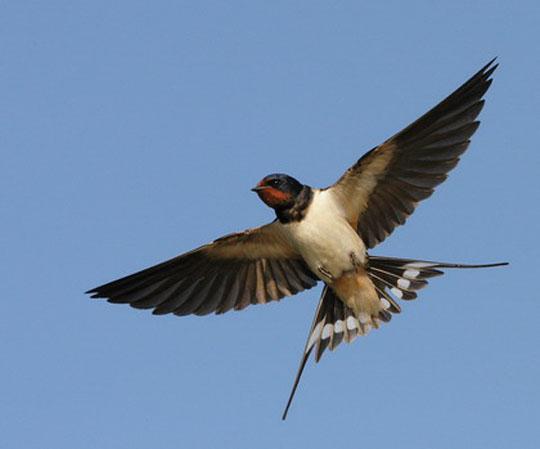 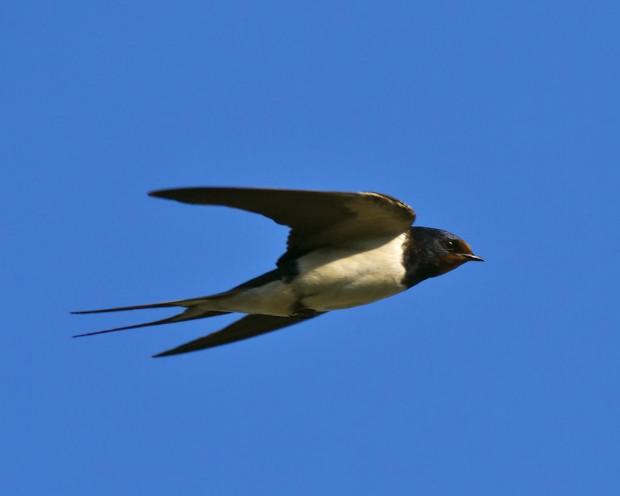 Берегите птиц!
Будьте другом птиц!
Спасибо за внимание!